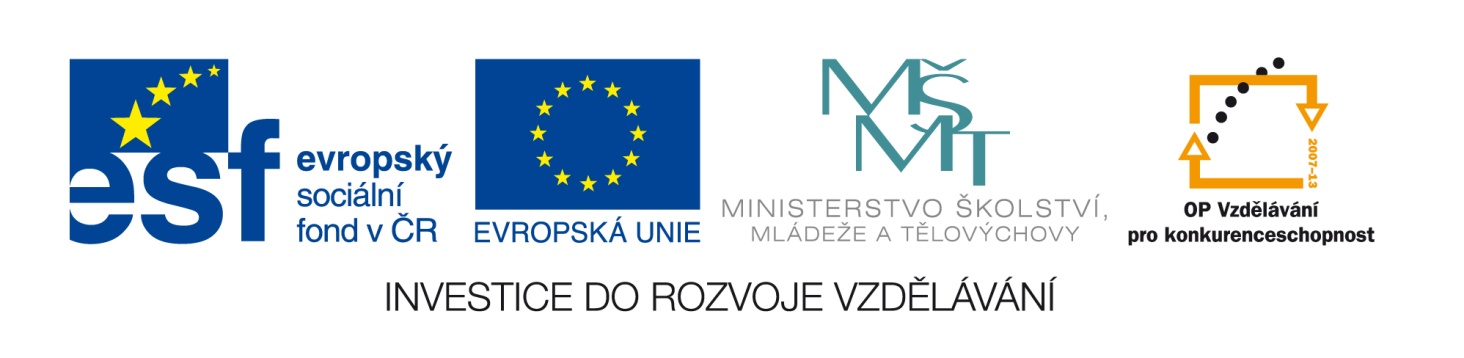 Tento vzdělávací materiál vznikl v rámci projektu EU – peníze školám
Název projektu : Objevujeme svět kolem násReg. číslo projektu: CZ.1.07/1.4.00/21.2040
Práce s filmem
Zveřejnění filmu
Jsme na úplném konci svého snažení. Film je hotov a my s ním chceme seznámit co nejširší veřejnost.
Také ho chceme mít na svém webu.
Jak na to?
Nejprve tedy musíme film zveřejnit – tedy nahrát do veřejného prostoru. Možností je dost – vybereme tu asi nejrozšířenější – youtube.
Nahrávání není žádný problém a nepřináší žádná rizika, respektovat však musíme pravidla – tedy obsah videa (každý snad dokáže posoudit, co je vhodné zveřejnit!) a autorská práva.
Prvním krokem je vytvoření vlastní ho účtu na www.youtube.com
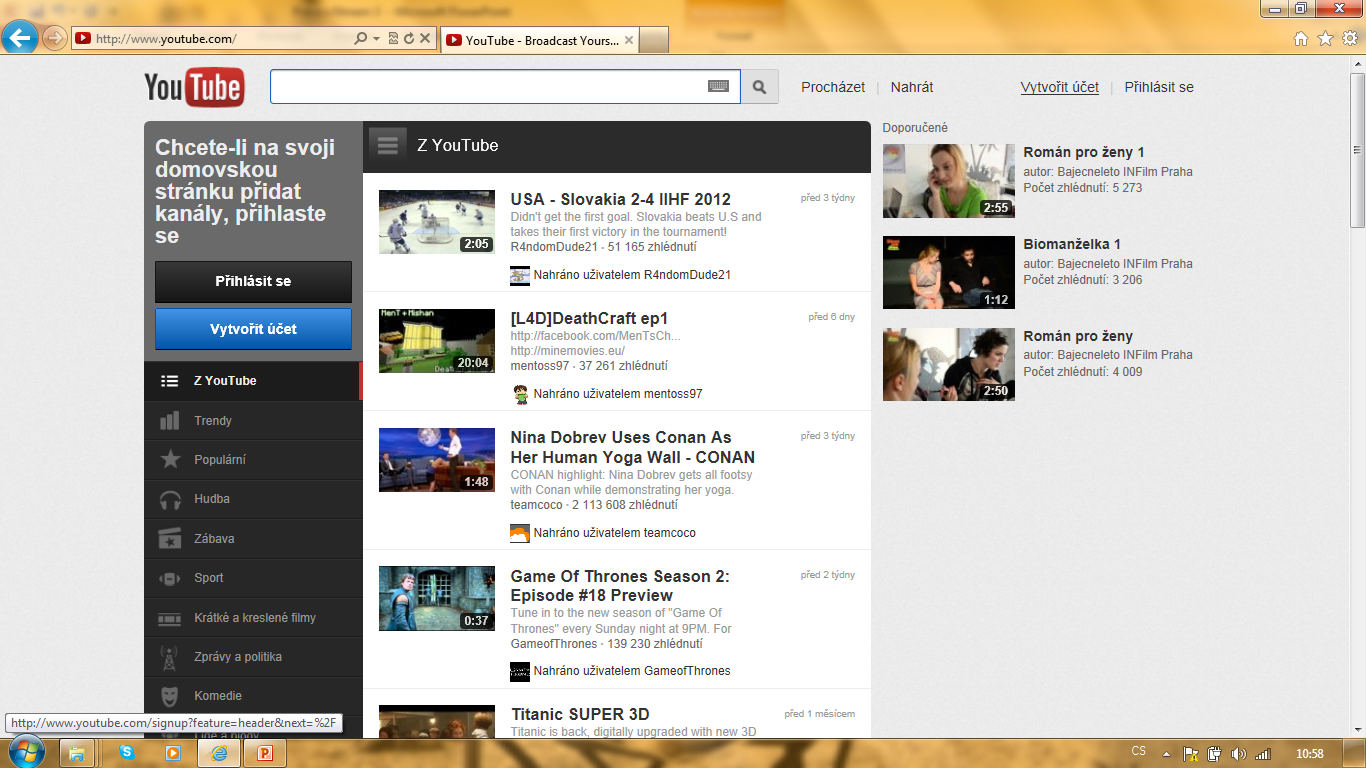 Vyplňujeme pouze ty údaje, které jsou nezbytně nutné! Máte-li už svůj účet Google, není nutné zakládat další!
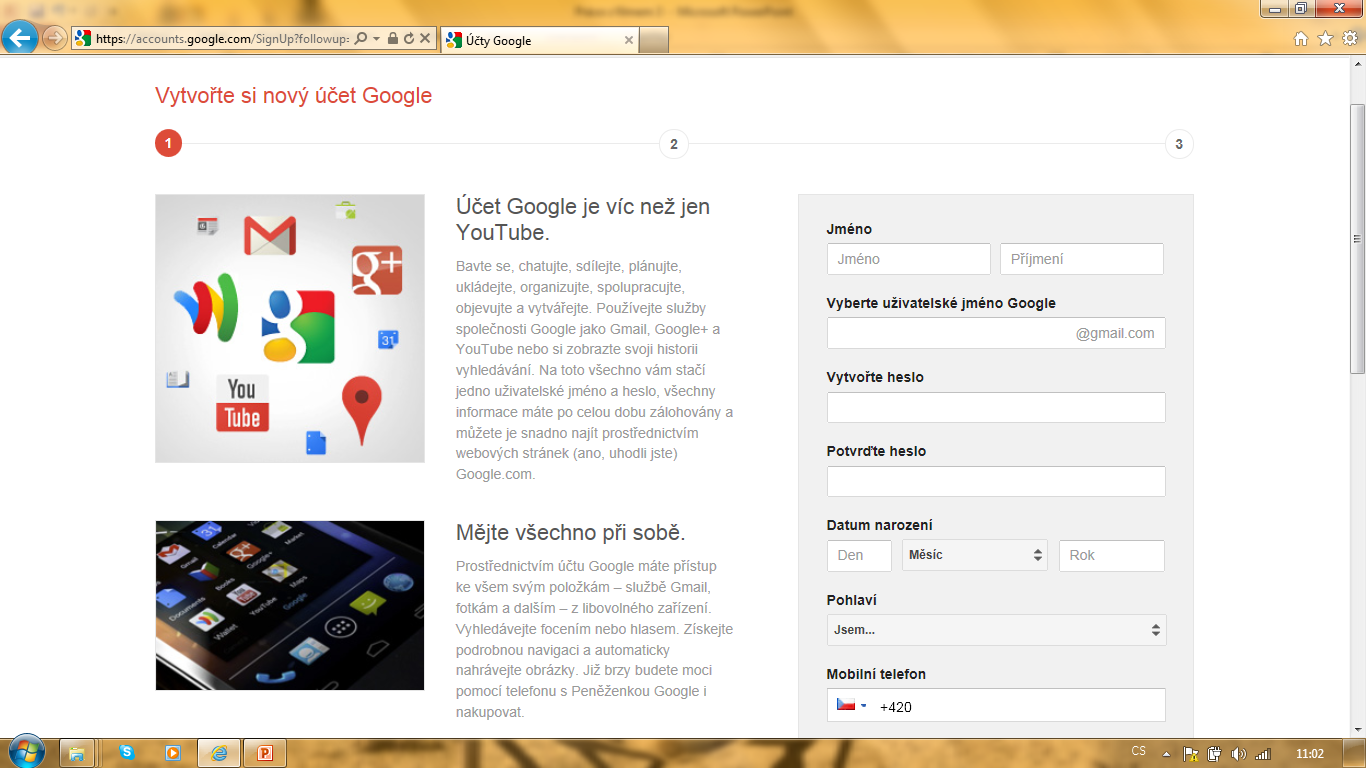 Přihlášení je už jednoduché:
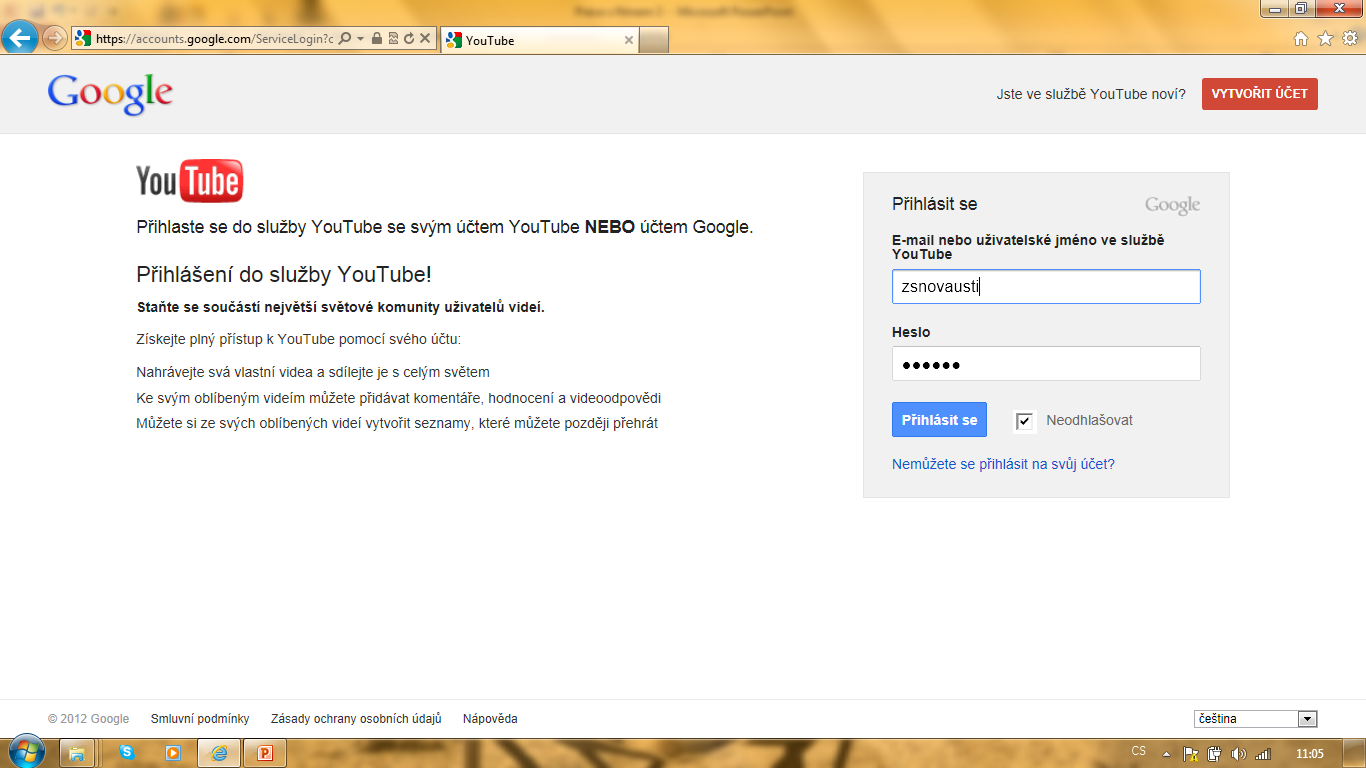 Klikneme na  „Nahrát“
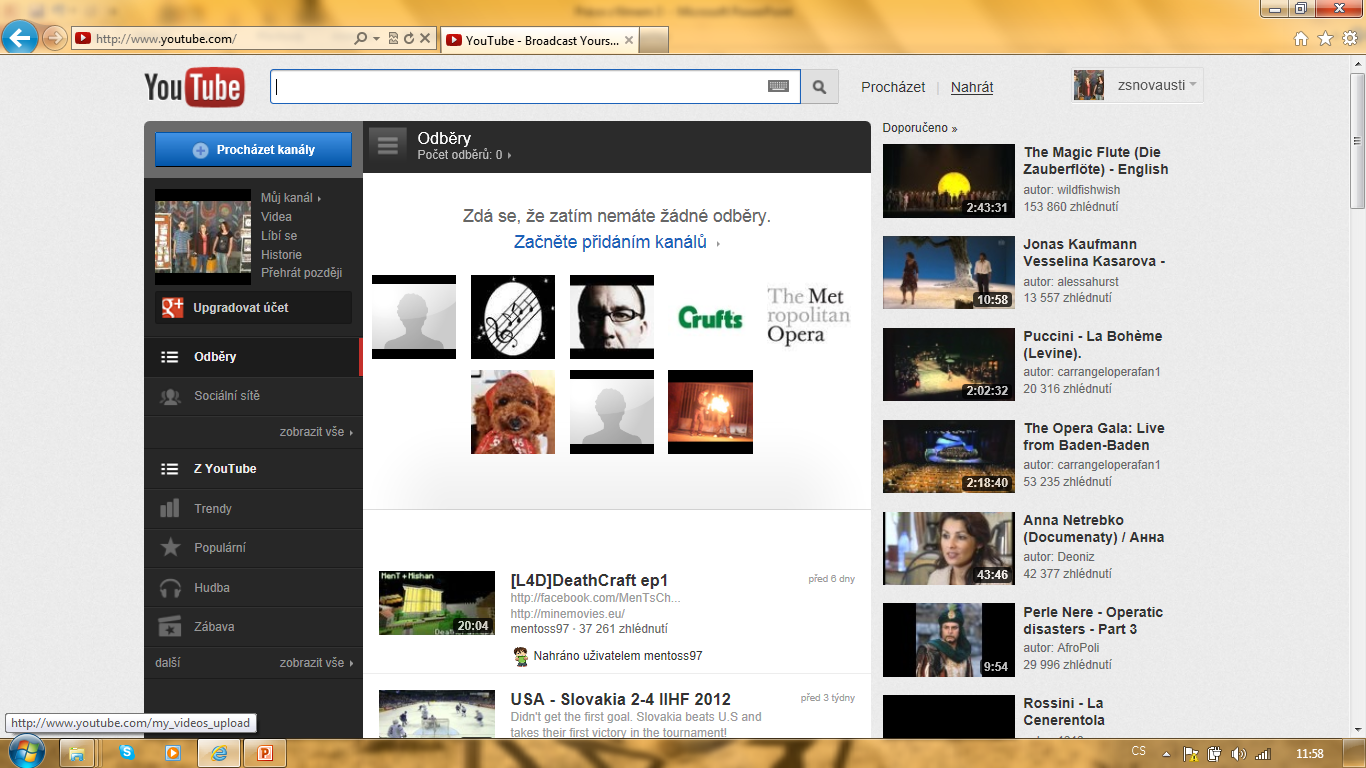 Další krok:
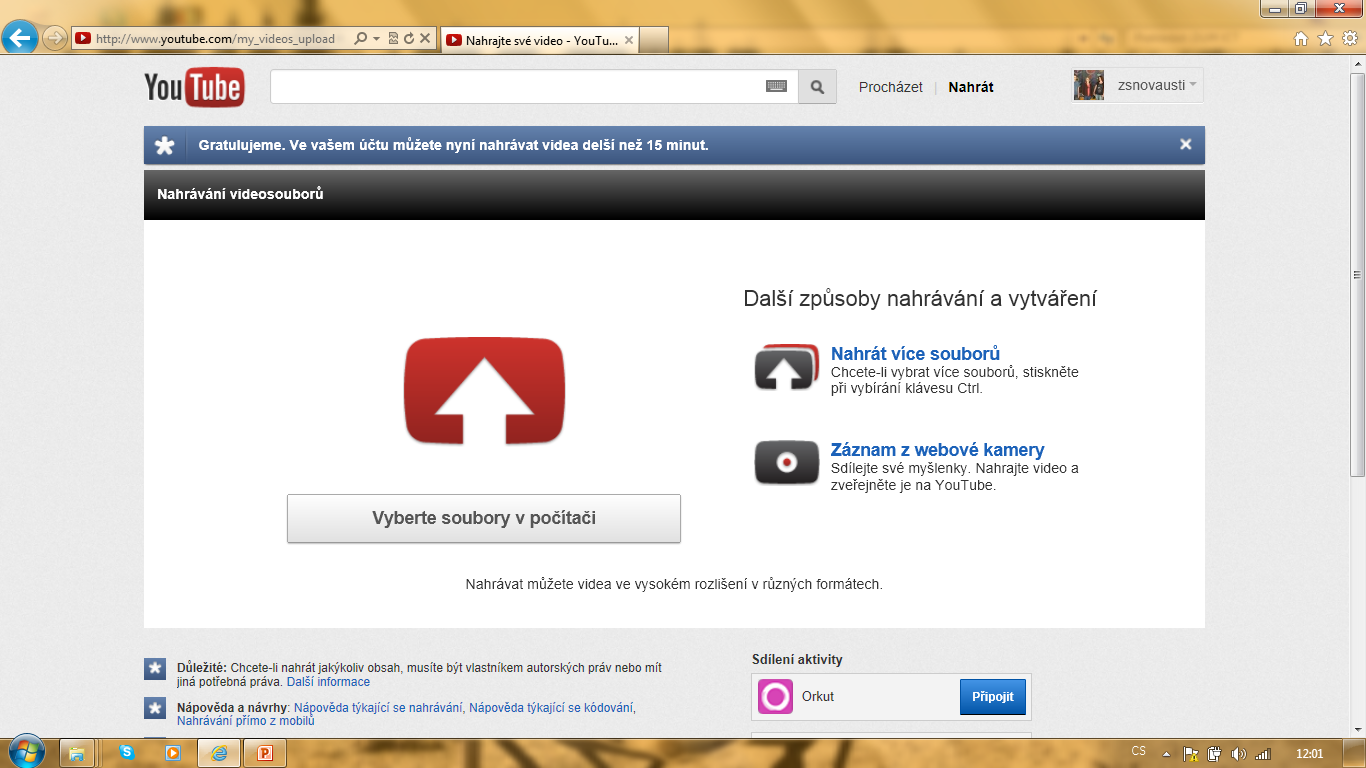 A vybereme ten správný film
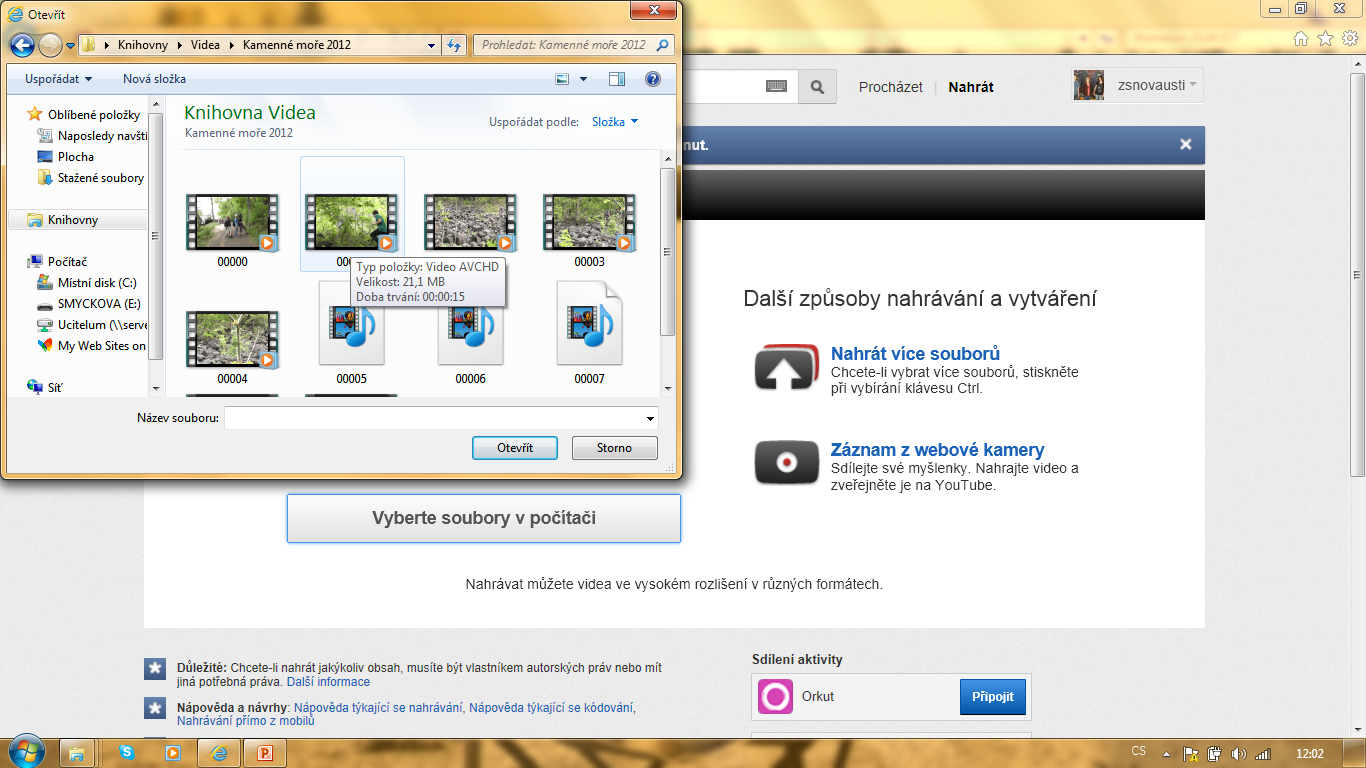 Video je nahrané. Teď už jen vložit do webové prezentace. Opět budeme pracovat v režimu kódu HTML. Klikneme na SDÍLET, pak na VLOŽIT
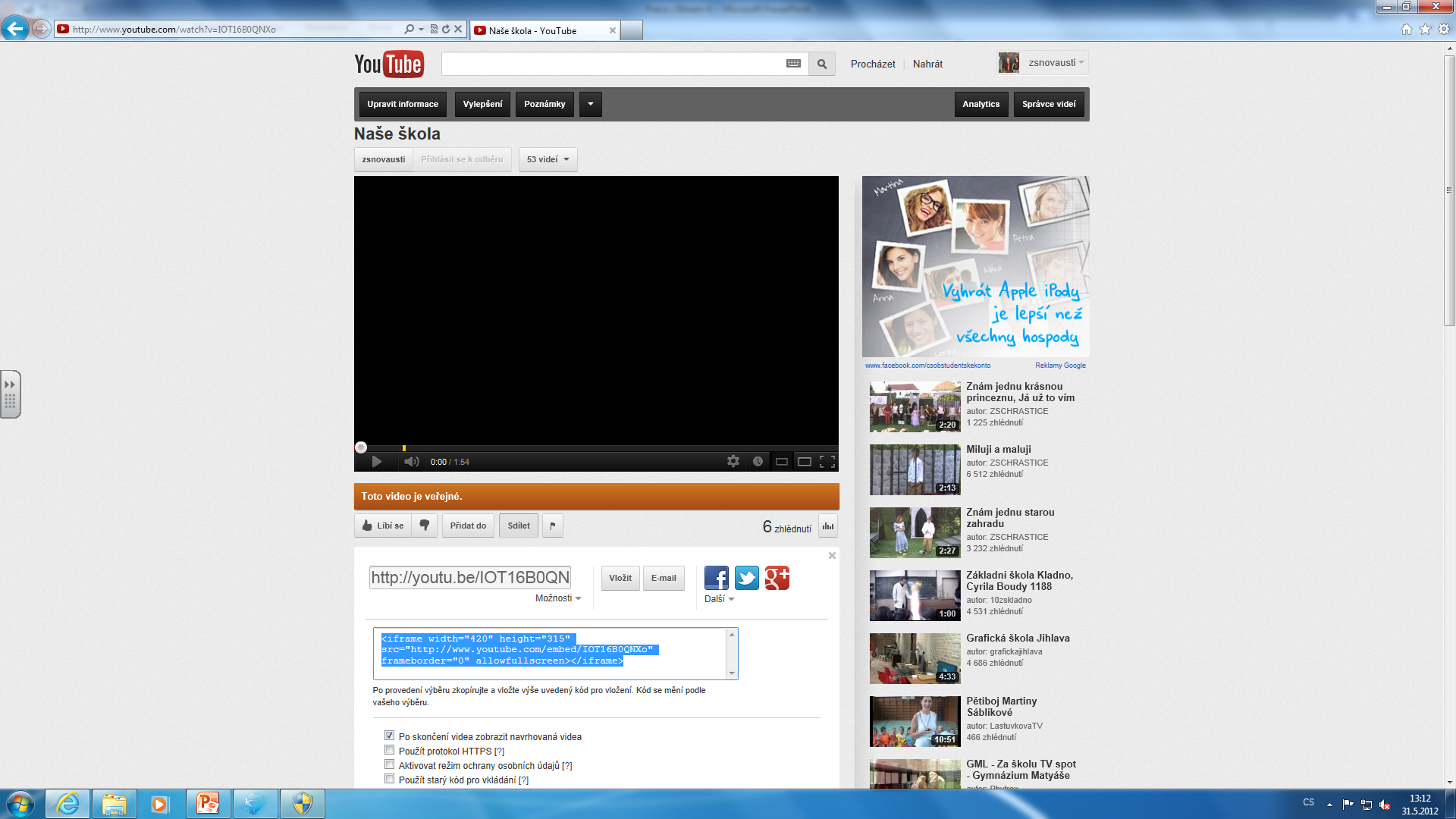 Upravíme požadovanou velikost prohlížeče a zkopírujeme vygenerovaný HTML kód
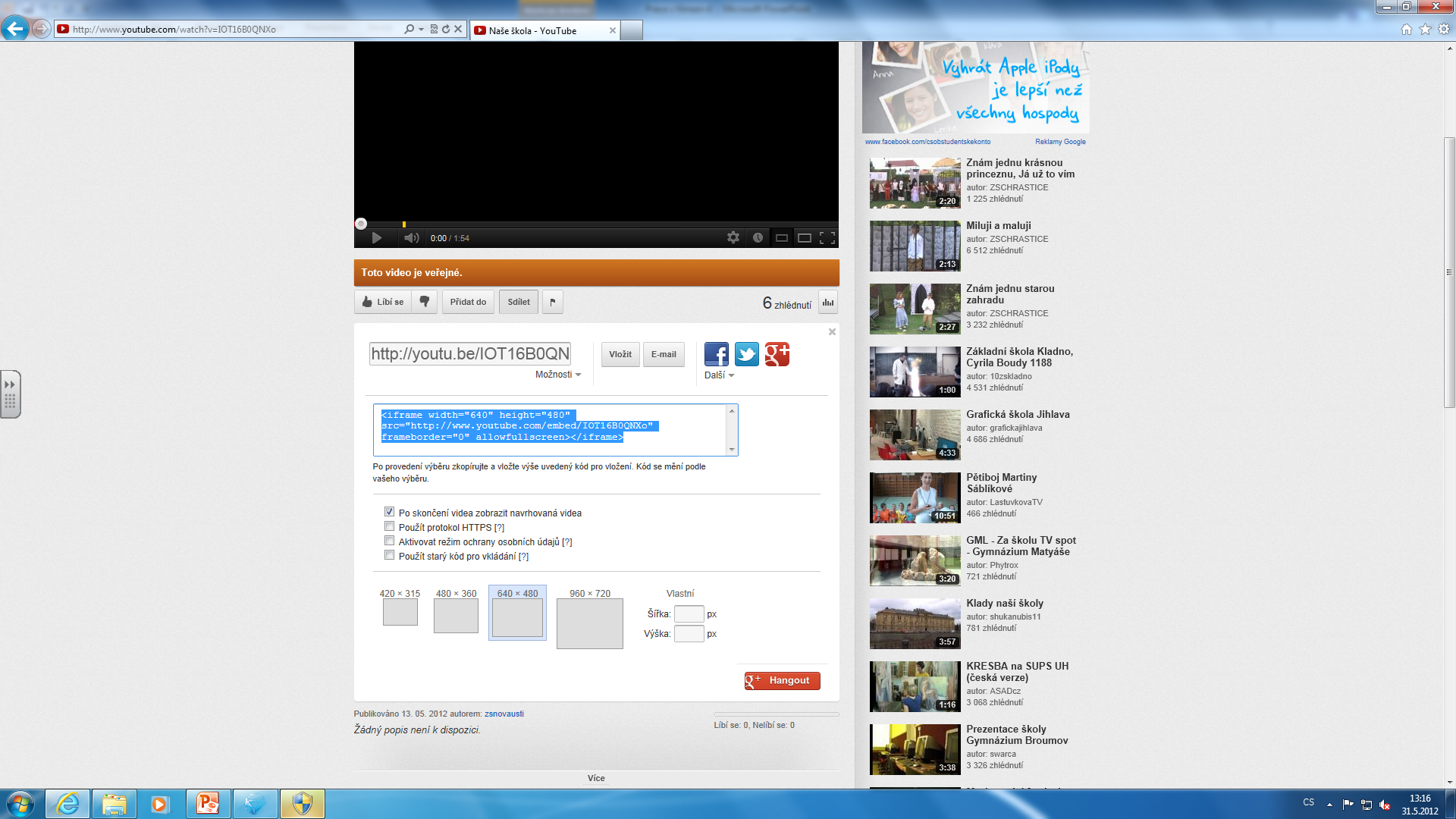 Ten vložíme do stránky  (to už jsme dělali mnohokrát) – a máme hotovo 
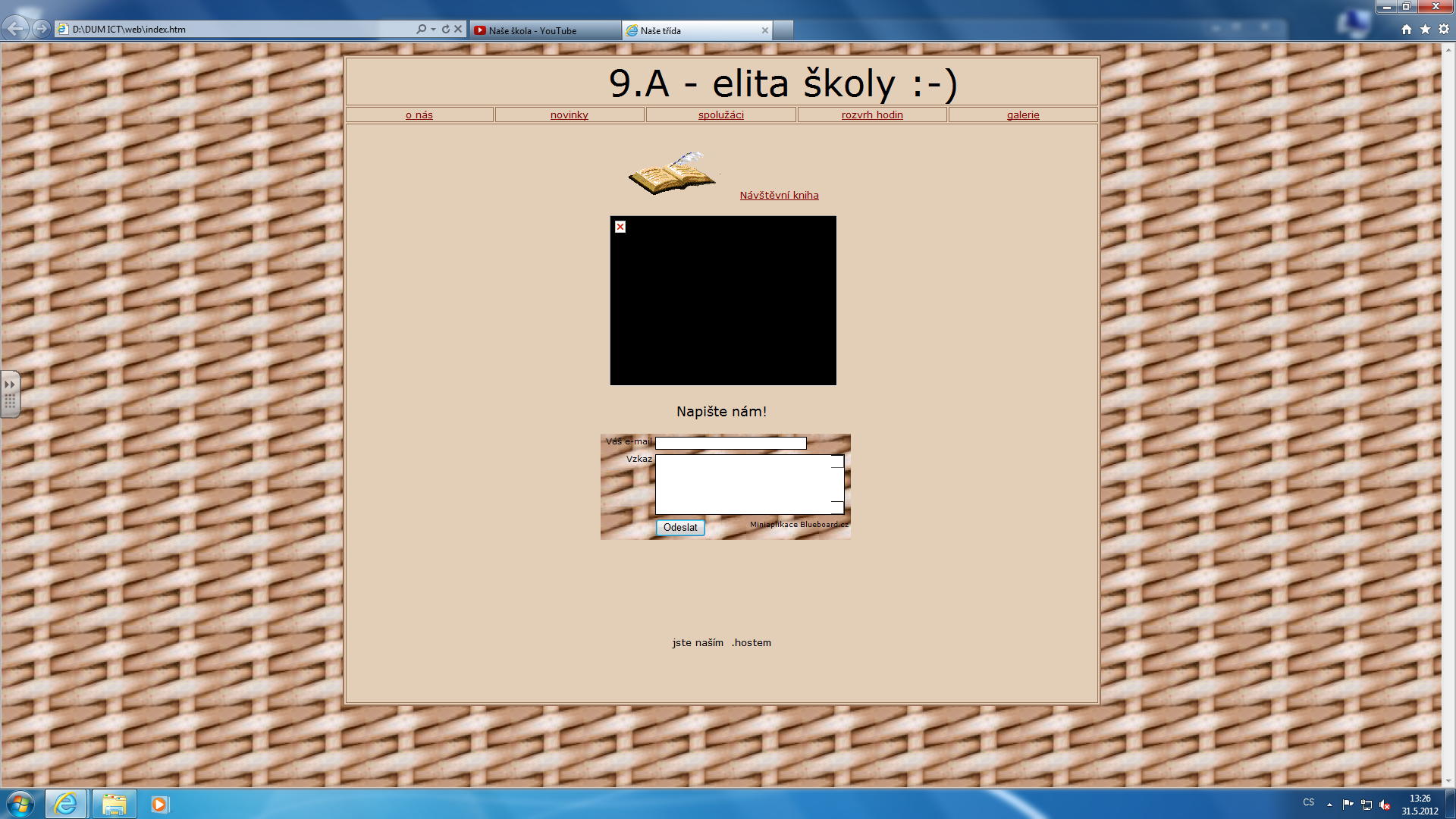 Název projektu : Objevujeme svět kolem násReg. číslo projektu: CZ.1.07/1.4.00/21.2040
Autor : Renata Smyčková, ZŠ a MŠ Nová, Ústí n. L.
 Období vytvoření výukového materiálu : květen 2012
 Vzdělávací obor : Informatika - 9. ročník
 Anotace: Prezentace pomáhá při tvorbě jednoduchého filmu, jeho zveřejnění a vložení do webové prezentace
 Očekávaný výstup:  žák  nahrává video na youtube, vkládá do webových stránek.
 Jazyk:  Čeština